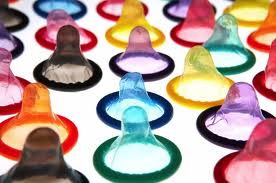 “Supporting contraceptive choice: How do you assist in providing the right option for patients?”
Dr Claire Brookings 
Consultant GUM and HIV
FSRH Trainer
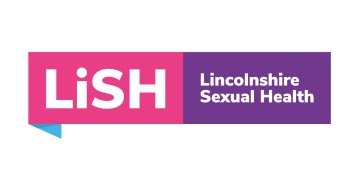 Patient’s choice
Patient’s previous experience
Patient’s previous Hx
Patient’s knowledge/understanding fears and concerns
Supporting Contraceptive Choice
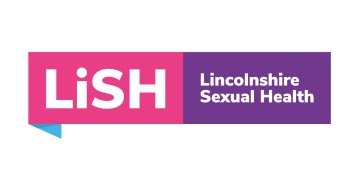 Mode of Action
Efficacy 
What to start
Regimes
Missed pills
Side Effects
Risks/red flags
Benefits
COC not just pills
COC
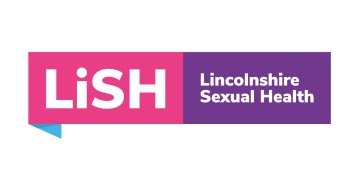 COC – Mode and Efficacy
Suppresses LH and FSH thus inhibits ovulation
Progestogen exposure
Thinning endometrium
Cervical plug
Efficacy
9% pregnancy risk in first year
0.3% pregnancy risk in first year if perfect use
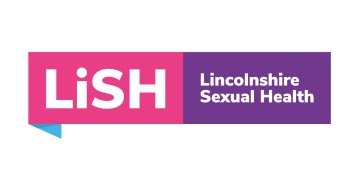 What to start?
Ethinylestradiol 30mcg/ levonorgestrel
Ethinylestradiol 30mcg / norethisterone

ef8ba906a03e7080-f2801769e605-Choosing-a-combined-oral-contraceptive-pill.pdf (nps.org.au)
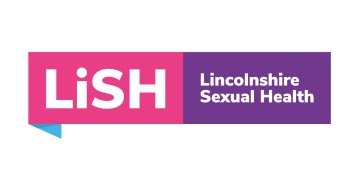 Cocp
Oestrogenic
Progestogenic
Norgestimate
Desogestrel
Gestodene

Drosperidone ( anti-androgenic/anti mineralcorticoid)
Norethisterone
Levonorgestrel
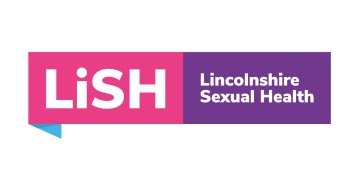 Regimes
21/7 
21/4
Tri-cyclying 
Tailored use 
Continuous use
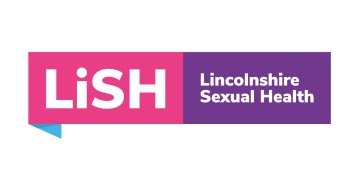 Missed Pills
What should I do if I miss a pill (combined pill)? - NHS (www.nhs.uk)
Missed one pill
Continue pills- take one pill asap then continue at normal time 
Can take 2 pills in a day 
Missed 2-7 pills
Week 1
Consider EC /Continue pills/Condoms 7 days  
Week 2
Continue pills
Week 3
Continue pills
Continue next pack
Missed >7 pills
Consider EC
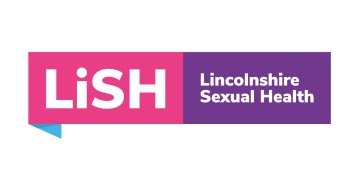 COC – Side Effects
Headache
Can resolve with time
HFI- continuous/extended use
Migraine
Break through bleeding 
Often can resolve
More common with low dose oestrogen
Consider switching type of COCP
Check compliance
Check DDI
Advise check for STI/ medical review
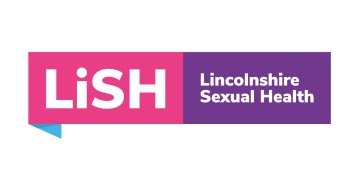 COC – Side Effects
Mood
Some women do experience a negative effect on mood
No clear consistent evidence
Consider changing formulation to alternative progestogen
If premenstrual, consider continuous use
Weight gain
No evidence
Libido
No evidence
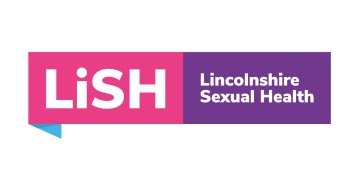 COC – Side Effects
Nausea
Take at night
Reduce oestrogen 
Bloating
Reduce oestrogen
Drospirenone
Breast tenderness
Reduce oestrogen
Drospirenone
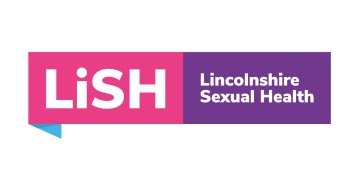 PGD exclusions
• Individuals under 16 years of age and assessed as not competent using Fraser Guidelines. • Individuals 16 years of age and over and assessed as lacking capacity to consent. • Established pregnancy. Note – risk of pregnancy with a negative pregnancy test is not an exclusion. • Known hypersensitivity to the active ingredient or to any constituent of the product - see Summary of Product Characteristics (SPC). • Individuals aged 50 years and over. • Significant or prolonged immobility. • Individuals who have had a gap (of any duration in length) in their COC cycle. Cardiovascular disease • Individuals aged 35 years and over that smoke or stopped smoking less than one year ago (this includes vaping and the use of e-cigarettes). • Body Mass Index (BMI) equal to or greater than 35kg/m2. • Blood pressure greater than 140/90mmHg or controlled hypertension. • Multiple risk factors for cardiovascular disease (CVD) (such as smoking (including vaping/use of e-cigarettes), diabetes, hypertension, obesity, and dyslipidaemias). • Current or past history of ischaemic heart disease, vascular disease, stroke, or transient ischaemic attack. • Current or past history of venous thromboembolism. 6 • Complicated valvular or congenital heart disease, e.g., pulmonary hypertension, history of subacute bacterial endocarditis. • First degree relative (a person's parent, sibling, or child) with venous thromboembolism which first occurred when they were under 45 years of age. • Known thrombogenic mutations, e.g., factor V Leiden, prothrombin mutation, protein S, protein C and antithrombin deficiencies. • Cardiomyopathy with impaired cardiac function. • Atrial fibrillation. Neurological Conditions • Current or past history of migraine with neurological symptoms including aura at any age. • Migraine without aura, first attack when on method of contraception containing an estrogen. Cancers • Past or current history of breast cancer. • Carrier of known gene mutations associated with breast cancer, e.g., BRCA1or 2. • Malignant liver tumour (hepatocellular carcinoma). Gastro-intestinal Conditions • Severe (decompensated) cirrhosis. • Gall bladder disease, currently symptomatic or medically managed. • Any bariatric or other surgery resulting in malabsorption. • Cholestasis (related to past combined hormonal contraceptive use). • Benign liver tumour (hepatocellular adenoma). Other conditions • Imminent planned major surgery (COC should be stopped at least 4 weeks prior to planned major surgery or expected period of limited mobility). • Diabetes with end organ disease (retinopathy, nephropathy, neuropathy). • Positive anti-phospholipid antibodies (with or without systemic lupus erythematosus). • Organ transplant, with complications. • Known severe renal impairment or acute renal failure. 7 • Acute porphyria. Medicines • Individuals using enzyme-inducing drugs/herbal products or within 4 weeks of stopping them. • Interacting medicines (other than enzyme inducers) including any medicines or herbal products purchased– see current British National Formulary (BNF) www.bnf.org or individual product SPC http://www.medicines.org.uk
COC- Risk
VTE
MI
CVA
Breast CA
Cervical Ca
Other PGD exclusions
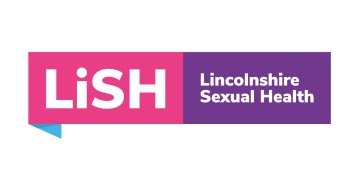 COC- benefits
Heavy Menstrual bleeding
Menstrual pain
Acne
Premenstrual symptoms
Endometriosis
PCOS
Endometrial Ca
Ovarian Ca
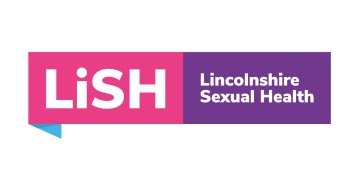 COC –patch
Exchange patch weekly 3/52 
1/52 break
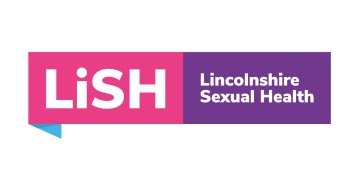 COC- vaginal ring
3/52 use then remove 
Reinsert after 1/52
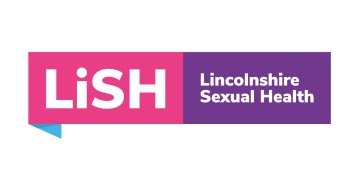 Types
Mode of action
Efficacy
SE
Risks
Missed pills
D and V
POP
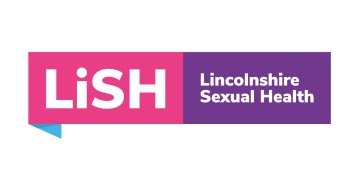 Types
Desogrestrel 75mcg
Norethisterone 350mcg
Levonorgestrel 30mcg
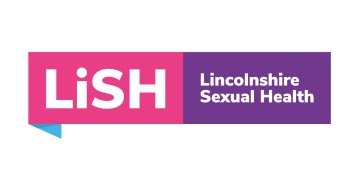 Mode of Action and Efficacy
General
effects on the viscosity of cervical mucus
Thins the endometrium
Reduces activity of cilia in the fallopian tube
Desogestrel
Inhibits ovulation 

The risk of pregnancy during the first year of typical POP use has been estimated at about 9% .
If used perfectly POPs may be more than 99% effective
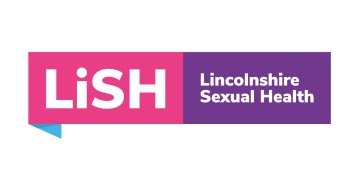 Side Effects – POP bleeding
Desogestrel
Traditional POP
4 in 10 have normal frequency bleeding 
2–3 in 10 are amenorrhoeic
3 in 10 have infrequent bleeding 
Fewer than 1 in 10 have frequent bleeding
1 in 10 have prolonged bleeding
8 in 10 have normal bleeding
Less than 1 in 10 are amenorrhoeic
1 in 10 have infrequent bleeding
1 in 10 have frequent bleeding
Less than 1 in 10 have prolonged bleeding
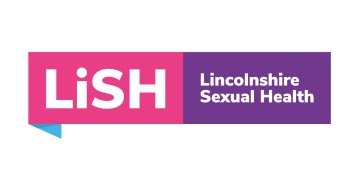 Side Effects - POP
Changes in mood/libido
Weight change
Acne
Headache

No hard evidence
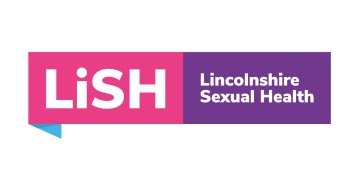 Risks
Individuals under 16 years of age and assessed as not competent using Fraser Guidelines. • Individuals 16 years of age and over and assessed as lacking capacity to consent. • Established pregnancy. Note – risk of pregnancy with a negative pregnancy test is not an exclusion. • Known hypersensitivity to the active ingredient or to any constituent of the product - see Summary of Product Characteristics (SPC). • Acute porphyria. • Individuals aged 55 years and over. • Individuals who have had a gap (of any duration in length) in their POP cycle. Cardiovascular Disease • Current or past history of ischemic heart disease, vascular disease, stroke, or transient ischemic attack (first attack only) if taking the method when the event occurred. Cancers • Current or past history of breast cancer. • Malignant liver tumour (hepatocellular carcinoma). Gastro-intestinal conditions • Severe (decompensated) cirrhosis. • Benign liver tumour (hepatocellular adenoma). • Any bariatric or other surgery resulting in malabsorption. 6 Medicines • Individuals using enzyme-inducing drugs/herbal products or within 4 weeks of stopping them. • Individuals taking any interacting medicines (other than enzyme inducers) including medicines or herbal products purchased – see, current British National Formulary (BNF) www.bnf.org or individual product SPC http://www.medicines.org.uk.
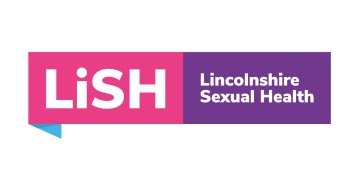 Risks - Progesterone and Breast Ca
To consult with pts
Similar to CHC
Shown with all PO contraception
Small increase in risk, but overall risk low and not long lasting
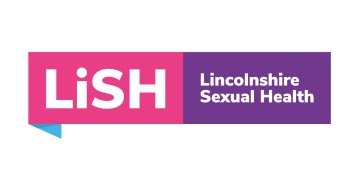 Benefits
Dysmenorrhea
May cause amenorrhea 
Can be used in some pts when oestrogen is CI
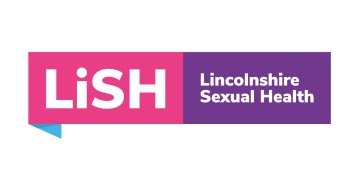 Missed Pills and D&V
Desogestrel
Traditional POP
>12 hours
Vomiting before 3-4 hours
>3 hours
Vomiting before 2 hours
Diarrhoea – caution re absorption during and until 48 hours
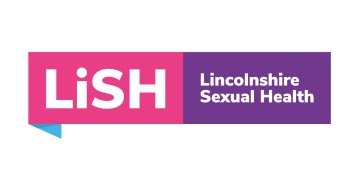 Types
Mode of action
Benefits
S/E
Risks
EC
IUD
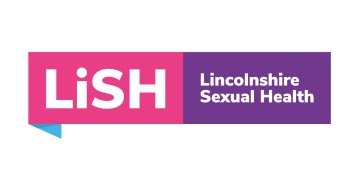 IUD types
High Dose hormonal coil – 52mg IUD 
Low Dose hormonal coil 19.5mg IUD or 13.5 mg IUD
Cu Coil – Cu IUD
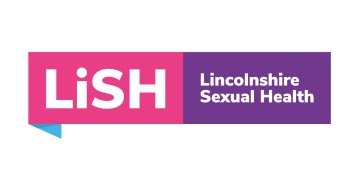 LNG-IUS
Main effect pre fertilisation
Cervical mucus plug
Thins the endometrium  
>75% still ovulate
Hormonal levels – similar to oral POP
Side effects
Breast Ca risk
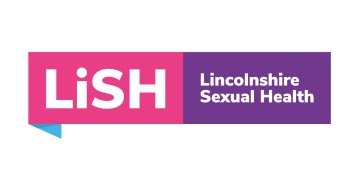 LNG-IUS- high dose 52mg levonorgestrel
6 years 
Extended use
Can be used 5 years as progesterone component for HRT
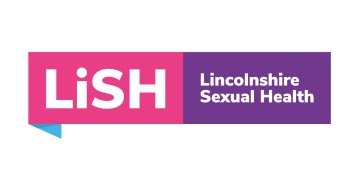 LNG-IUS low dose
Smaller and easier to insert
3-5 years device dependent
Useful for pts concerned about hormones
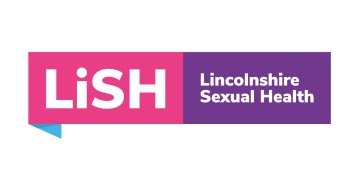 Copper IUD
5-10 years
380mm2 copper
Extended use
0.8% failure rate ( 0.6%)
Toxic to egg and sperm 
Irritates endometrium
Used as EC 
Side Effects
Copper- IUD EC
Up to 120 hours post UPSI
Up to Day 5 after earliest likely ovulation
IUD - risks
Procedural risks
Ectopic pregnancy
Infections
Expulsion
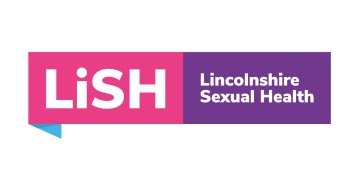 Types
Barrier methods
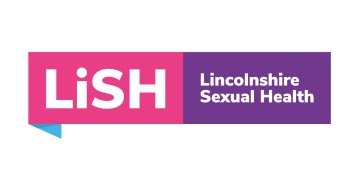 Condoms
Caya diaphragm
2 hours / 6 hours
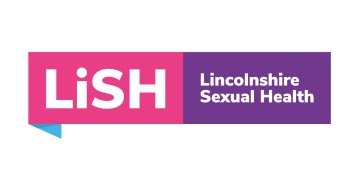 Exclusions are exclusion
Young people 
Length of prescription
Working off PGD
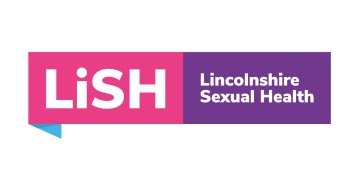 Exclusions are exclusions
Explain limitations of service
Explain that a prescriber will be able to fully assess and advise
Signpost 
GP
LISH 01522 309309
Advise regarding alternative forms of contraception
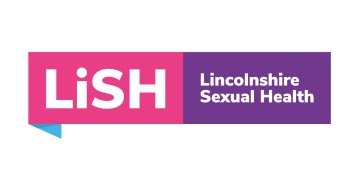 Frazier Competence
the young person cannot be persuaded to inform their parents or carers that they are seeking this advice or treatment (or to allow the practitioner to inform their parents or carers)
the young person understands the advice being given
the young person's physical or mental health or both are likely to suffer unless they receive the advice or treatment
it is in the young person's best interests to receive the advice, treatment or both without their parents' or carers' consent
the young person is very likely to continue having sex with or without contraceptive treatment
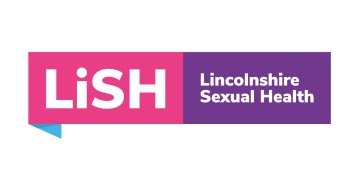 Length of Prescription
3/12 to start 
6/12 at first review
12/12 if stable
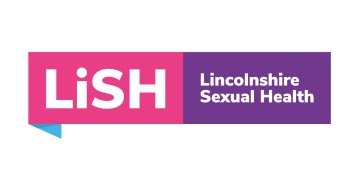 Drugs and Contraception
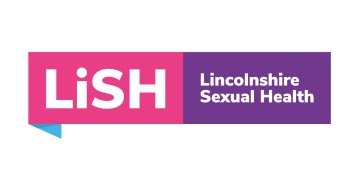 Cu-IUD
Hormonal IUD
DMPA
Enzyme Inducers
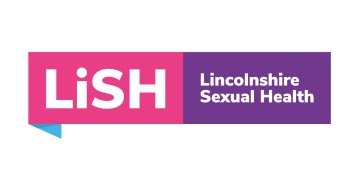 Cu- IUD
Hormonal- IUD
Implant
DMPA with condoms
CHC with condoms 
POP with condoms
Teratogenic medications
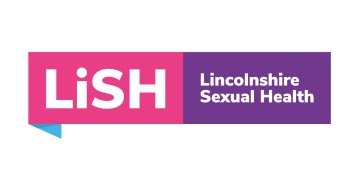 Cu-IUD
Hormonal-IUD
DMPA with condoms
Teratogenic and enzyme inducers
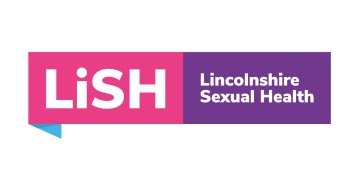 Lamotrigine
The effect of lamotrigine on contraception
May make it less effective
All CHC, POP and Implant advise 100% condom use
The effect of contraception on lamotrigine 
Oestrogen can lower Lamotrigine levels causing fits
Progesterone can increase levels causing toxicity
Lamotrigine
COCP
Avoid
Monitor levels
Avoid HFI
If staring/stopping liaise with GP/neurology
Advise condom use 

POP
Advise to be vigilant re toxicity symptoms ( dizziness, ataxia,diplopia)
Consider monitoring levels
If starting/stooping liaise with GP/neurology
Advise condom use apart from DMPA
Topiramate
Enzyme inducing effect at higher doses
Teratogenic
For any dose due to wide inter-individual variability of metabolism 
CU-IUD
Hormonal- IUD
DMPA with condoms